Exercises: 1; 2 ; 3 
Verb To Be Simple Present  (6.15 min)
Assistir vídeo e anotar o Verb To Be   
LP idiomas 
https://www.youtube.com/watch?v=cWlyte3LhB8 


                 2. Verbos Irregulates: Dicas paras Memorizar  (5.min)   Cola daWeb
Somente Assistir

https://www.youtube.com/watch?v=QsbrsiQafeg 


3. Assistir e Anotar:  Como Decorar verbos em INGLES: Os 100 VERBOS (13:53 min)                         
Assistir a apresentação dos Verbos e Suas Traduções
https://www.youtube.com/watch?v=-6xRqI5Ovx4 

English with Dan
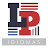 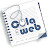 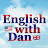